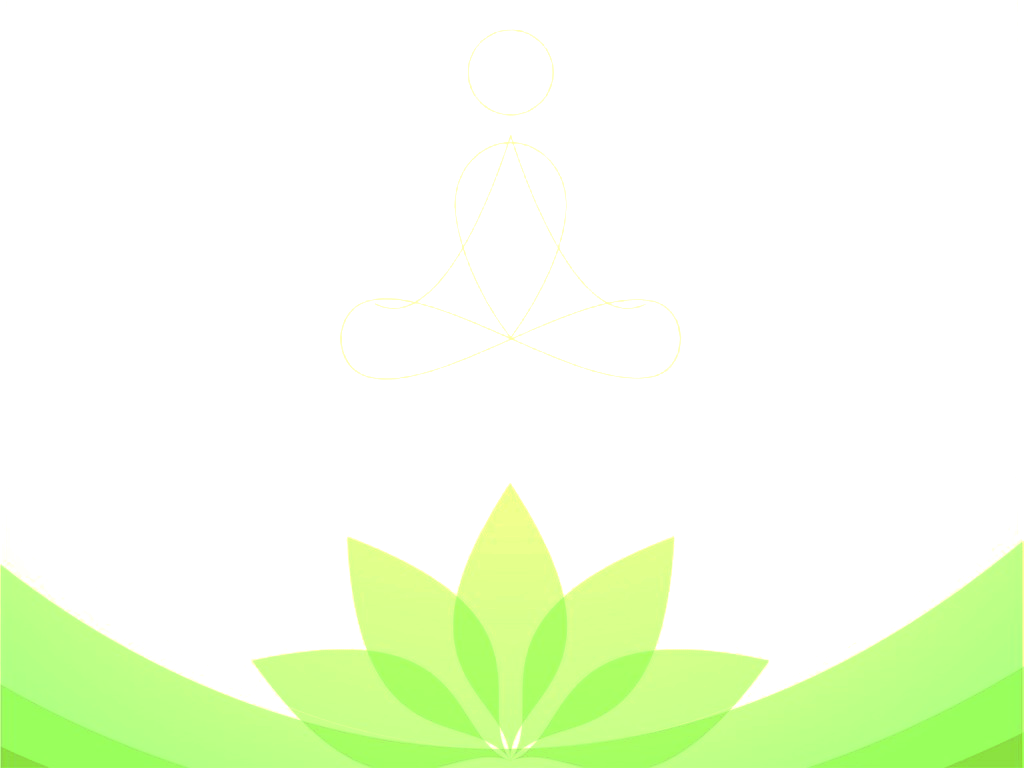 CHUYÊN ĐỀ:
“RÈN KỸ NĂNG ĐỌC HIỂU 
VÀ VIẾT ĐOẠN VĂN NLXH 
TỪ NGỮ LIỆU NGOÀI CHƯƠNG TRÌNH”
II.  Yêu cầu khi bài thi Đọc hiểu
B
III. Một số kiểu câu hỏi hay có trong đề thi Đọc hiểu và kĩ năng làm bài
I. Cấu trúc phần đề thi Đọc hiểu Ngữ văn 9
A
C
NỘI DUNG
D
V. Một số đề minh họa
IV. Một số lỗi học sinh thường mắc phải khi làm bài
E
Cấu trúc đề thi phần Đọc hiểu
Ngữ liệu
- Đối tượng: Văn bản nghị luận xã hội, văn bản khoa học, thường thức đời sống
- Nội dung: Đa dạng, phong phú (Những vấn đề nóng, nổi bật)
Hệ thống câu hỏi
Nhận biết
Thông hiểu
Vận dụng thấp
Vận dụng cao
1
Kỹ năng nhận biết
Kỹ năng thông hiểu
Kỹ năng vận dụng
2
3
Những kỹ năng cần trang bị khi làm câu hỏi đọc hiểu
Biện pháp tu từ, liên kết câu, ngữ pháp, phương thức biểu đạt, thành phần câu
Hiểu ý của tác giả, hiểu từ, hiểu câu
Nêu ra suy nghĩ của mình về một vấn đề nào đó
YÊU CẦU KHI LÀM BÀI THI ĐỌC HIỂU
1
2
3
Kiểm tra nguồn gốc, xuất xứ của văn bản
Đọc văn bản trước, cuối cùng mới đọc câu hỏi, gạch chân các từ khóa.
Yêu cầu về nội dung:
Trả lời đầy đủ, chính xác và đúng trọng tâm câu hỏi. 
Tránh trả lời lan man, dài dòng đặc biệt với những câu hỏi ít điểm.
Yêu cầu về hình thức: 
- Trả lời, trình bày ngắn gọn 
- Trình bày theo đúng thứ tự câu hỏi đưa ra.
Một số kiểu câu hỏi hay có trong đề thi đọc hiểu và kĩ năng làm bài
Xác định nội dung chính hoặc chủ đề văn bản nêu ra
1
Xác định phương thức biểu đạt
2
Xác định phép liên kết
3
Xác định biện pháp tu từ và tác dụng
4
Xác định thành phần câu hay kiểu câu
5
Tạo lập văn bản
6
Yêu cầu của đoạn văn nghị luận về một hiện tượng trong đời sống xã hội
a. Nội dung:
- Giải thích khái niệm: Trả lời câu hỏi: “Là gì?” 
- Liên hệ thực tế, nêu ra được thực trạng (biểu hiện) của sự việc, hiện tượng: Trả lời câu hỏi “Như thế nào?”
- Chỉ ra nguyên nhân của sự việc, hiện tượng: Trả lời câu hỏi “Tại sao?”
- Phân tích mặt sai, đúng, lợi hại, tích cực, tiêu cực…
- Đưa ra biện pháp giải quyết (nếu tiêu cực thì cần phải xóa bỏ, cần phải loại trừ; nếu tích cực thì cần phải duy trì, lan tỏa, vận động, tuyên truyền,...; cần sự tham gia như thế nào của các lực lượng xã hội và của mỗi cá nhân trong cộng đồng).
- Bảy tỏ quan điểm, ý kiến của mình về sự việc, hiện tượng: Đáng khen hay đáng chê, …..
- Liên hệ với bản thân: Chúng ta sẽ có những cách nhìn nhận riêng về sự việc, hiện tượng ấy. 
b. Hình thức:
- Bài viết phải rõ ràng, rành mạch, đủ độ dài theo quy định, đúng hình thức đoạn 
- Lập luận chặt chẽ, dẫn chứng thuyết phục.
- Lời văn phải chính xác, đồng thời sinh động.
CÁC BƯỚC LÀM  ĐOẠN VĂN NGHỊ LUẬN VỀ HIỆN TƯỢNG ĐỜI SỐNG
Bước 1: Tìm hiểu đề
Xác định ba yêu cầu:
+ Yêu cầu về nội dung: Hiện tượng cần bàn luận là hiện tượng nào (hiện tượng tốt đẹp, tích cực trong đời sống hay hiện tượng mang tính chất tiêu cực, đang bị xã hội lên án, phê phán.)? Có bao nhiêu ý cần triển khai trong bài viết? Mối quan hệ giữa các ý như thế nào?
+  Yêu cầu về phương pháp: Các thao tác nghị luận chính cần sử dụng?
(giải thích, chứng minh, bình luận…)
+ Yêu cầu về phạm vi dẫn chứng: Trong văn học, trong đời sống thực tiễn (chủ yếu là đời sống thực tiễn).
Bước 2: Lập dàn ý
a. Mở đoạn
b. Thân bài
c. Kết đoạn
Bước 3: Tiến hành viết đoạn văn
Bước 4: Đọc lại và sửa chữa để hoàn chỉnh bài viết
SƠ ĐỒ CẤU TRÚC ĐOẠN VĂN NLXH VỀ HIỆN TƯỢNG TÍCH CỰC TRONG ĐỜI SỐNG
Mở đoạn
Dẫn dắt, giới thiệu vấn đề
Dẫn dắt từ hiện thực đời sống
Nêu hiện tượng của đời sống
Ghi lại câu nói hoặc hiện tượng được đưa ra trong đề bài
Thân đoạn
Giải thích hiện tượng
- Nêu cách hiểu về hiện tượng
- Đánh giá hiện tượng: Tích cực
Bàn luận
- Nêu biểu hiện của hiện tượng
- Tác dụng, ý nghĩa của hiện tượng
- Mở rộng, phản đề
Bài học nhận thức và hành động
Bài học nhận thức: Khẳng định tính nhân văn của hiện tượng
Bài học hành động: Rút ra hành động cụ thể  cho bản thân
Kết đoạn
Khẳng định ý nghĩa, tính thời sự của hiện tượng đối với thời đại
Kết thúc vấn đề
SƠ ĐỒ CẤU TRÚC ĐOẠN VĂN NLXH VỀ HIỆN TƯỢNG TIÊU CỰC TRONG ĐỜI SỐNG
Mở đoạn
Dẫn dắt, giới thiệu vấn đề
Dẫn dắt từ hiện thực đời sống
Nêu hiện tượng của đời sống
Ghi lại câu nói hoặc hiện tượng được đưa ra trong đề bài
Thân đoạn
Giải thích hiện tượng
- Nêu cách hiểu về hiện tượng
- Đánh giá hiện tượng: Tiêu cực
Bàn luận
- Hiện trạng
- Tác hại/ Nguyên nhân
- Giải pháp ngăn chạn hiện tượng
Bài học nhận thức và hành động
Bài học nhận thức: Khẳng định hiện tượng xấu, cần phê phá, bị loại trừ
Bài học hành động: Rút ra hành động cụ thể  cho bản thân
Kết đoạn
Khẳng định ý nghĩa, tính thời sự của hiện tượng đối với thời đại
Kết thúc vấn đề
MỘT SỐ LỖI HỌC SINH CẦN TRÁNH
4
Phân bố thời gian không hợp lí
1
Thiếu ý khi trả lời phần Đọc hiểu
3
Phần nghị luận xã hội viết chung chung, sáo mòn
2
Cách thức trình bày chưa hợp lí
ĐỀ SỐ 1
Phần I (3,5 điểm). 
Đọc đoạn ngữ liệu sau:
“Bạn nào tuổi teen cũng thấy mình khổ hơn người khác. Các bạn luôn phóng to những điểm thiệt thòi của mình lên và thu nhỏ phần vất vả của người khác lại. Đồng thời, các bạn luôn cảm thấy oan ức, bất công và nghĩ rằng cuộc đời này đối xử với mình tệ hơn rất nhiều những gì hy vọng (…). Rất tiếc, thưa các bạn teen, các bạn đang hiểu nhầm nghiêm trọng. Ai cũng phải trải qua nhiều khó khăn gian khổ và ai cũng phải chịu hoặc từng chịu bất công. Vì thế, đừng bi kịch hóa cuộc đời của mình, điều đó không giúp gì cho các bạn cả. Ngoài ra, những lỗi lầm gây ra thường do chính bản thân mình, nên đừng đổ lỗi cho hoàn cảnh hay người khác.
(…) Tuổi teen có tính ghen tỵ rất lớn. Các bạn luôn ngắm nghía và so bì với người khác để thấy cha mẹ thật tệ, không hiểu mình, cha mẹ chiều em/chị/anh mình hơn… Nhiều bạn thấy như bị bỏ rơi, hay cha mẹ lạc hậu, kém cỏi, giỏi mắng mỏ nhưng hiểu biết ít. Thực ra, điều đó không chính xác. Cha mẹ các bạn đều đã trải qua giai đoạn này nên nhìn xa hơn. Họ biết với tính cách như thế, cách học tập, lao động như thế…, thì hệ quả/hậu quả là gì. Vì thế, bố mẹ có nói nhiều một chút, trách móc một chút, ghê gớm một chút, cũng là vì thương, lo lắng cho các bạn.
(…) Nhiều bạn thấy cảnh rú ga lao vút trên đường rất bản lĩnh. Nếu tầm nhìn hữu hạn thì mọi thứ đơn giản là vậy. Tuy nhiên, chỉ cần nghĩ xa hơn chút nữa, các bạn sẽ nhìn ra phía sau cảnh rú ga, lao ầm ầm đó là bệnh viện với máu me, xương cốt hoặc cảnh đám tang u buồn. Chơi ngông chưa bao giờ và sẽ không bao giờ là bản lĩnh.”
 (Trích Tuổi dậy thì tưởng chơi ngông là bản lĩnh, TS. Vũ Thu Hương, báo điện tử News.Zing.Giaoduc, 7/10/2015)
Câu 1 (0,25 điểm). Xác định phương thức biểu đạt chính được sử dụng trong đoạn trích trên.
Câu 2 (0,75 điểm). Theo tác giả, tuổi teen thường bi kịch hóa cuộc đời của mình thế nào?
Câu 3 (0,5 điểm). Vì sao tác giả cho rằng: Chơi ngông chưa bao giờ và sẽ không bao giờ là bản lĩnh.
Câu 4 (2,0 điểm). Dường như hiện nay chúng ta đang vô tư nhận sự quan tâm, chăm sóc của bố mẹ và những người thân yêu dành cho bản thân mình. Còn bản thân chúng ta vẫn còn một số bạn chưa dành cho những người thân yêu đó sự quan tâm chăm sóc mà chúng ta hoàn toàn có thể làm được. Là một người con, em có suy nghĩ như thế nào về hiện tượng trên (Triển khai bằng một đoạn văn khoảng 2/3 trang giấy).
ĐỀ SỐ 1
Phần I (3,5 điểm). 
Đọc đoạn ngữ liệu sau:
“Bạn nào tuổi teen cũng thấy mình khổ hơn người khác. Các bạn luôn phóng to những điểm thiệt thòi của mình lên và thu nhỏ phần vất vả của người khác lại. Đồng thời, các bạn luôn cảm thấy oan ức, bất công và nghĩ rằng cuộc đời này đối xử với mình tệ hơn rất nhiều những gì hy vọng (…). Rất tiếc, thưa các bạn teen, các bạn đang hiểu nhầm nghiêm trọng. Ai cũng phải trải qua nhiều khó khăn gian khổ và ai cũng phải chịu hoặc từng chịu bất công. Vì thế, đừng bi kịch hóa cuộc đời của mình, điều đó không giúp gì cho các bạn cả. Ngoài ra, những lỗi lầm gây ra thường do chính bản thân mình, nên đừng đổ lỗi cho hoàn cảnh hay người khác.
(…) Tuổi teen có tính ghen tỵ rất lớn. Các bạn luôn ngắm nghía và so bì với người khác để thấy cha mẹ thật tệ, không hiểu mình, cha mẹ chiều em/chị/anh mình hơn… Nhiều bạn thấy như bị bỏ rơi, hay cha mẹ lạc hậu, kém cỏi, giỏi mắng mỏ nhưng hiểu biết ít. Thực ra, điều đó không chính xác. Cha mẹ các bạn đều đã trải qua giai đoạn này nên nhìn xa hơn. Họ biết với tính cách như thế, cách học tập, lao động như thế…, thì hệ quả/hậu quả là gì. Vì thế, bố mẹ có nói nhiều một chút, trách móc một chút, ghê gớm một chút, cũng là vì thương, lo lắng cho các bạn.
(…) Nhiều bạn thấy cảnh rú ga lao vút trên đường rất bản lĩnh. Nếu tầm nhìn hữu hạn thì mọi thứ đơn giản là vậy. Tuy nhiên, chỉ cần nghĩ xa hơn chút nữa, các bạn sẽ nhìn ra phía sau cảnh rú ga, lao ầm ầm đó là bệnh viện với máu me, xương cốt hoặc cảnh đám tang u buồn. Chơi ngông chưa bao giờ và sẽ không bao giờ là bản lĩnh.”
 (Trích Tuổi dậy thì tưởng chơi ngông là bản lĩnh, TS. Vũ Thu Hương, báo điện tử News.Zing.Giaoduc, 7/10/2015)
Câu 1 (0,25 điểm). Xác định phương thức biểu đạt chính được sử dụng trong đoạn trích trên.
ĐỀ SỐ 1
Phần I (3,5 điểm). 
Đọc đoạn ngữ liệu sau:
“Bạn nào tuổi teen cũng thấy mình khổ hơn người khác. Các bạn luôn phóng to những điểm thiệt thòi của mình lên và thu nhỏ phần vất vả của người khác lại. Đồng thời, các bạn luôn cảm thấy oan ức, bất công và nghĩ rằng cuộc đời này đối xử với mình tệ hơn rất nhiều những gì hy vọng (…). Rất tiếc, thưa các bạn teen, các bạn đang hiểu nhầm nghiêm trọng. Ai cũng phải trải qua nhiều khó khăn gian khổ và ai cũng phải chịu hoặc từng chịu bất công. Vì thế, đừng bi kịch hóa cuộc đời của mình, điều đó không giúp gì cho các bạn cả. Ngoài ra, những lỗi lầm gây ra thường do chính bản thân mình, nên đừng đổ lỗi cho hoàn cảnh hay người khác.
(…) Tuổi teen có tính ghen tỵ rất lớn. Các bạn luôn ngắm nghía và so bì với người khác để thấy cha mẹ thật tệ, không hiểu mình, cha mẹ chiều em/chị/anh mình hơn… Nhiều bạn thấy như bị bỏ rơi, hay cha mẹ lạc hậu, kém cỏi, giỏi mắng mỏ nhưng hiểu biết ít. Thực ra, điều đó không chính xác. Cha mẹ các bạn đều đã trải qua giai đoạn này nên nhìn xa hơn. Họ biết với tính cách như thế, cách học tập, lao động như thế…, thì hệ quả/hậu quả là gì. Vì thế, bố mẹ có nói nhiều một chút, trách móc một chút, ghê gớm một chút, cũng là vì thương, lo lắng cho các bạn.
(…) Nhiều bạn thấy cảnh rú ga lao vút trên đường rất bản lĩnh. Nếu tầm nhìn hữu hạn thì mọi thứ đơn giản là vậy. Tuy nhiên, chỉ cần nghĩ xa hơn chút nữa, các bạn sẽ nhìn ra phía sau cảnh rú ga, lao ầm ầm đó là bệnh viện với máu me, xương cốt hoặc cảnh đám tang u buồn. Chơi ngông chưa bao giờ và sẽ không bao giờ là bản lĩnh.”
 (Trích Tuổi dậy thì tưởng chơi ngông là bản lĩnh, TS. Vũ Thu Hương, báo điện tử News.Zing.Giaoduc, 7/10/2015)
Câu 2 (0,75 điểm). Theo tác giả, tuổi teen thường bi kịch hóa cuộc đời của mình thế nào?
ĐỀ SỐ 1
Phần I (3,5 điểm). 
Đọc đoạn ngữ liệu sau:
“Bạn nào tuổi teen cũng thấy mình khổ hơn người khác. Các bạn luôn phóng to những điểm thiệt thòi của mình lên và thu nhỏ phần vất vả của người khác lại. Đồng thời, các bạn luôn cảm thấy oan ức, bất công và nghĩ rằng cuộc đời này đối xử với mình tệ hơn rất nhiều những gì hy vọng (…). Rất tiếc, thưa các bạn teen, các bạn đang hiểu nhầm nghiêm trọng. Ai cũng phải trải qua nhiều khó khăn gian khổ và ai cũng phải chịu hoặc từng chịu bất công. Vì thế, đừng bi kịch hóa cuộc đời của mình, điều đó không giúp gì cho các bạn cả. Ngoài ra, những lỗi lầm gây ra thường do chính bản thân mình, nên đừng đổ lỗi cho hoàn cảnh hay người khác.
(…) Tuổi teen có tính ghen tỵ rất lớn. Các bạn luôn ngắm nghía và so bì với người khác để thấy cha mẹ thật tệ, không hiểu mình, cha mẹ chiều em/chị/anh mình hơn… Nhiều bạn thấy như bị bỏ rơi, hay cha mẹ lạc hậu, kém cỏi, giỏi mắng mỏ nhưng hiểu biết ít. Thực ra, điều đó không chính xác. Cha mẹ các bạn đều đã trải qua giai đoạn này nên nhìn xa hơn. Họ biết với tính cách như thế, cách học tập, lao động như thế…, thì hệ quả/hậu quả là gì. Vì thế, bố mẹ có nói nhiều một chút, trách móc một chút, ghê gớm một chút, cũng là vì thương, lo lắng cho các bạn.
(…) Nhiều bạn thấy cảnh rú ga lao vút trên đường rất bản lĩnh. Nếu tầm nhìn hữu hạn thì mọi thứ đơn giản là vậy. Tuy nhiên, chỉ cần nghĩ xa hơn chút nữa, các bạn sẽ nhìn ra phía sau cảnh rú ga, lao ầm ầm đó là bệnh viện với máu me, xương cốt hoặc cảnh đám tang u buồn. Chơi ngông chưa bao giờ và sẽ không bao giờ là bản lĩnh.”
 (Trích Tuổi dậy thì tưởng chơi ngông là bản lĩnh, TS. Vũ Thu Hương, báo điện tử News.Zing.Giaoduc, 7/10/2015)
Câu 3 (0,5 điểm). Vì sao tác giả cho rằng: Chơi ngông chưa bao giờ và sẽ không bao giờ là bản lĩnh.
ĐỀ SỐ 1
Phần I (3,5 điểm). 
Đọc đoạn ngữ liệu sau:
“Bạn nào tuổi teen cũng thấy mình khổ hơn người khác. Các bạn luôn phóng to những điểm thiệt thòi của mình lên và thu nhỏ phần vất vả của người khác lại. Đồng thời, các bạn luôn cảm thấy oan ức, bất công và nghĩ rằng cuộc đời này đối xử với mình tệ hơn rất nhiều những gì hy vọng (…). Rất tiếc, thưa các bạn teen, các bạn đang hiểu nhầm nghiêm trọng. Ai cũng phải trải qua nhiều khó khăn gian khổ và ai cũng phải chịu hoặc từng chịu bất công. Vì thế, đừng bi kịch hóa cuộc đời của mình, điều đó không giúp gì cho các bạn cả. Ngoài ra, những lỗi lầm gây ra thường do chính bản thân mình, nên đừng đổ lỗi cho hoàn cảnh hay người khác.
(…) Tuổi teen có tính ghen tỵ rất lớn. Các bạn luôn ngắm nghía và so bì với người khác để thấy cha mẹ thật tệ, không hiểu mình, cha mẹ chiều em/chị/anh mình hơn… Nhiều bạn thấy như bị bỏ rơi, hay cha mẹ lạc hậu, kém cỏi, giỏi mắng mỏ nhưng hiểu biết ít. Thực ra, điều đó không chính xác. Cha mẹ các bạn đều đã trải qua giai đoạn này nên nhìn xa hơn. Họ biết với tính cách như thế, cách học tập, lao động như thế…, thì hệ quả/hậu quả là gì. Vì thế, bố mẹ có nói nhiều một chút, trách móc một chút, ghê gớm một chút, cũng là vì thương, lo lắng cho các bạn.
(…) Nhiều bạn thấy cảnh rú ga lao vút trên đường rất bản lĩnh. Nếu tầm nhìn hữu hạn thì mọi thứ đơn giản là vậy. Tuy nhiên, chỉ cần nghĩ xa hơn chút nữa, các bạn sẽ nhìn ra phía sau cảnh rú ga, lao ầm ầm đó là bệnh viện với máu me, xương cốt hoặc cảnh đám tang u buồn. Chơi ngông chưa bao giờ và sẽ không bao giờ là bản lĩnh.”
 (Trích Tuổi dậy thì tưởng chơi ngông là bản lĩnh, TS. Vũ Thu Hương, báo điện tử News.Zing.Giaoduc, 7/10/2015)
Câu 4 (2,0 điểm). Dường như hiện nay chúng ta đang vô tư nhận sự quan tâm, chăm sóc của bố mẹ và những người thân yêu dành cho bản thân mình. Còn bản thân chúng ta vẫn còn một số bạn chưa dành cho những người thân yêu đó sự quan tâm chăm sóc mà chúng ta hoàn toàn có thể làm được. Là một người con, em có suy nghĩ như thế nào về hiện tượng trên (Triển khai bằng một đoạn văn khoảng 2/3 trang giấy).
ĐỀ SỐ 2
Phần I (4,0 điểm)
Đọc văn bản sau và trả lời các câu hỏi bên dưới:
	“Mới đây, sự kiện âm nhạc với sự tham gia của bảy nhóm nhạc đến từ Hàn Quốc đã gây nên một “cơn bão” trong “fan Kpop” (người hâm mộ nhạc Pop Hàn Quốc) ở Việt Nam, cũng thật sự tạo ra một “cơn bão” trong các bậc phụ huynh và những người quan tâm tới giới trẻ. Một lần nữa, trước các ca sĩ đến từ xứ sở Kim chi, nhiều “fan Kpop” Việt bày tỏ sự cuồng nhiệt đến mức khóc lặng khi “thần tượng” xuất hiện tại sân bay. Tới khi xem thần tượng biểu diễn trên sân khấu một làn sóng xô đẩy, la hét, khóc nức nở của hàng nghìn người lại tái diễn. Buổi biểu diễn đã trở thành một nơi phô bày sự âm ĩ, như tạo nên bởi hành vi mất kiểm soát của “fan Kpop”. Không hiểu trong các bộ trang phục bắt chước cùng các loại phụ kiện như mũ, vòng xuyến mô phỏng theo “thần tượng” tay giơ cao tấm biển ghi tên nhóm nhạc yêu thích, miệng la hét, mắt đỏ hoe, lại phải căng người chống sự xô đẩy từ tứ phía, liệu các khán giả trẻ có thể thưởng thức nổi tác phẩm nghệ sĩ đang biểu diễn? Hơn nữa, sự cách trở ngôn ngữ còn cho thấy có khi may lắm họ chỉ xem được quần áo, trang phục, các màn vũ đạo, chữ đâu hiểu được nội dung ca khúc. Vậy mà vẫn có người chấp nhận đứng ngoài sân khấu, đau đớn, tiếc nuối vì không mua được vé!”
(Nguyễn Thanh Bình, www.nhandan.com, 2015)
Câu 1 (0,25 điểm). Xác định phương thức biểu đạt chính của đoạn văn trên.
Câu 2 (0,5 điểm). Đoạn văn trên đề cập đến hiện tượng gì? 
Câu 3 (0,5 điểm). Lí giải nghĩa của từ cơn bão. Tại sao tác giả lại cho rằng sự kiện âm nhạc lại trở thành cơn bão? 
Câu 4 (0,75 điểm). Chỉ ra những hành động thể hiện sự cuồng nhiệt của các bạn trẻ khi tham gia sự kiện. 
Câu 5 (2,0 điểm). Từ nội dung đoạn văn trên cùng với những hiểu biết thực tế, em hãy viết một đoạn văn nghị luận khoảng 2/3 trang giấy trình bày suy nghĩ của em về hiện tượng mà em vừa tìm được ở câu 2.
HƯỚNG DẪN CHẤM ĐỀ SỐ 2
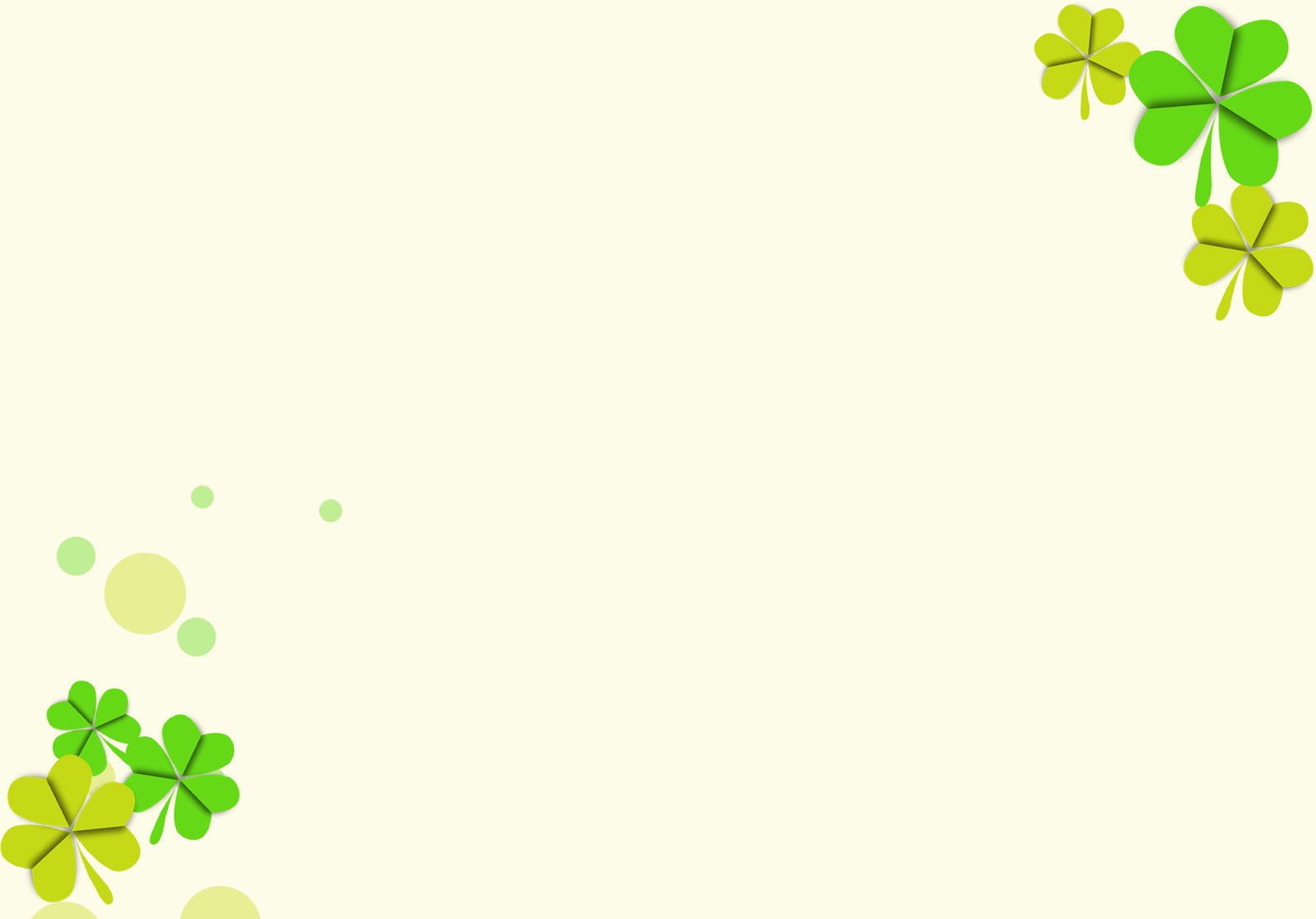